Устный счёт
12  - 16 =
- 4
- 7 - (- 7) =
0
- 2,1  + 3  =
0,9
- 5  + ( - 3) =
- 8
2,5
3 + (-  0 ,5) =
- 4  - 2 =
- 6
-11 + 8 =
- 3
3 – (-  1) =
4
( - 5 ) ∙ 3 =
5  ∙ 3 =
15
5  ∙ ( - 3)  =
( - 5 ) ∙ ( - 3) =
12.11.2014
Умножение 
положительных и
 отрицательных
 чисел
Законы умножения: 

 Переместительный: 

  Сочетательный:
а ∙ в = в ∙ а.
а ∙(в∙с) = (а∙в)∙ с.
1 случай 
ОБА ЧИСЛА ПОЛОЖИТЕЛЬНЫЕ
0 ∙  а  =
0
+
+
+
=
2 случай 
1 число – ОТРИЦАТЕЛЬНОЕ,
2 число -  ПОЛОЖИТЕЛЬНОЕ
-15
+
-
-
=
3 случай 
1 число – ПОЛОЖИТЕЛЬНОЕ,
2 число -  ОТРИЦАТЕЛЬНОЕ
-15
-
+
-
=
4 случай 
ОБА ЧИСЛА ОТРИЦАТЕЛЬНЫЕ
15
-
-
+
=
+
+
+
=
-
-
=
+
+
-
-
=
-
+
-
=
2. Найдите  ошибку :
а) – 3∙ (-6) = - 18        
б) 5 ∙ (-0,4) =  2        
в) 6∙ (-1,2) = - 7,2
 г) -24∙  (-0,5) = -12 
д) -10 ∙ (-10) = 100
е) -10  ∙34 = - 3,4
18
-2
12
-340
Физминутка
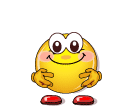 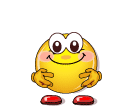 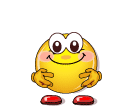 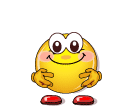 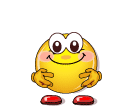 Вариант 1
Вариант 2
Вычислите
Вычислите
12 ∙ (- 7)

 32 ∙ (- 6)
 
- 

  -0,6 ∙ (- 3,12)

(- 1,5) ∙ 1
13 ∙ (- 6)

 56 ∙ (- 6)

0 ∙ (-      )

-4,23 ∙ (- 0,4)

 3,8 ∙ (- 1)
1.
1.
2.
2.
3.
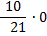 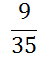 3.
4.
4.
5.
5.
Вариант 1
ОТВЕТЫ
Вариант 2
1.
1.
-192
-336
2.
2.
3.
0
0
3.
4.
4.
- 1,5
- 3,8
5.
5.
Домашнее задание:
§ 12.
Выучить правила на странице 83.

 решить № 372 ( д - и), 373(а, в), 
                    385 (а,б)